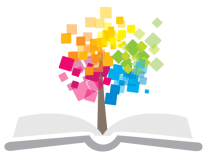 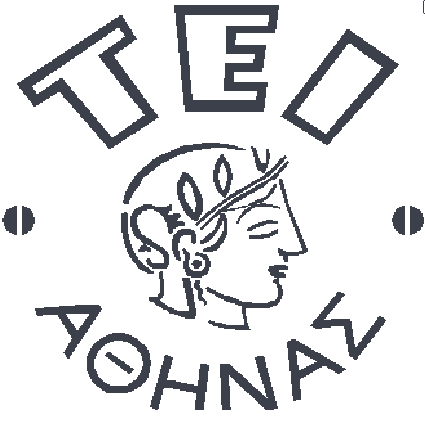 Ανοικτά Ακαδημαϊκά Μαθήματα στο ΤΕΙ Αθήνας
Ανοσολογία (Ε)
Ενότητα 7: Kυτταρομετρία ροής
Πέτρος Καρκαλούσος
Τμήμα Ιατρικών Εργαστηρίων
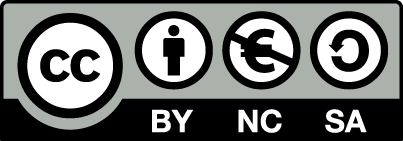 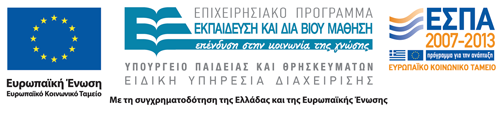 Τι είναι η κυτταρομετρία ροής
Η ποιοτική και ποσοτική μέτρηση κυττάρων, βιομορίων 
και κυτταρικών συστατικών
Κατηγορίες κυτταρομετρίας ροής
Κυτταρομετρία ροής (flow cytarometry) 
Τα κύτταρα υπό μορφή εναιωρήματος, ρέουν ένα-ένα από  μία ευαίσθητη ηλεκτρονικά περιοχή, όπου γίνεται η μέτρηση τους με ρυθμό μερικές χιλιάδες το δευτερόλεπτο.
Κυτταρομετρία αναλύσεως εικόνας (image cytometry) 
Τα κύτταρα εμφανίζονται όπως στο πεδίο του οπτικού μικροσκοπίου, ακίνητα σε ένα επίχρισμα. 
Κυτταροδιαχωρισμός ροής (flow sorting)
Τα μεμονωμένα κύτταρο, οργανίδια κ.λ.π. που προσδιορίστηκαν από την κυτταρομετρία ροής απομονώνονται και απομακρύνονται χωριστά από τα υπόλοιπα.
Που χρησιμοποιείται η κυτταρομετρία ροής;
Στην αιματολογία. Π.χ. προσδιορισμός λευχαιμιών.
Στην κυτταρολογία. Π.χ. προσδιορισμών κυττάρων και ιών όπως HPV.
Στην ιολογία. Π.χ. προσδιορισμός κυττάρων που πλήττονται από ιούς όπως ο προσδιορισμός Τ4/Τ8 στο AIDS.
Στην ανοσολογία. Π.χ. προσδιορισμός ανοσοφαινότυπου και διαφόρων κυτταρικών αντιγόνων.
Στην βιοχημεία. Π.χ. προσδιορισμών ορμονών, κυτταρικών δεικτών.
Oι αδερφοί Coulter
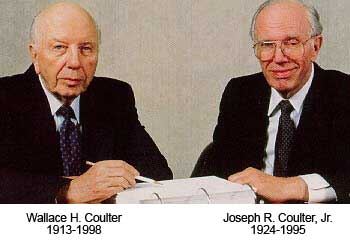 Σχηματική αναπαράσταση της ιδέας των Coulter
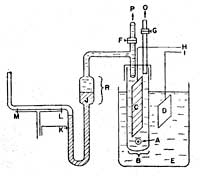 Οι πρώτες συσκευές Coulter
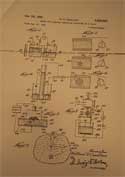 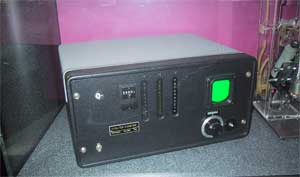 H πρώτη συσκευή κυτταρομετρίας ροής από τους αδερφούς Coulter
H πρώτη πατέντα των αδερφών Coulter
Κυτταρομετρία ροής
1. Ηλεκτρικές μέθοδοι
Είσοδος
Σταθερό ρεύμα
Εναλλασσόμενο ρεύμα
2. Οπτικές μέθοδοι
Σκέδαση
Απορρόφηση
Φθορισμός
Έξοδος
[Speaker Notes: First of all, I will give a short description of the technology of the hematology analyzers. As you probably know the hematology analyzers use the technologies of cytarometry. Mostly they measure cells by using electrical and optical techniques. Both are implemented inside the flow chamber, a small tube which allows only one cell to pass through each time.]
Ηλεκτρικές μέθοδοι
Direct Current (DC)
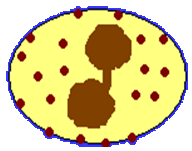 V = I   x  R
Κυψελίδα ροής
[Speaker Notes: Lets see how the electrical methods work. Imagine that we see the interior of the flow chamber. When a cell passes through the flow chamber, the steady electrical circuit inside it, stops by two different ways.
When the current (direct) is steady, the electrons cannot pass through the protoplasm of the cell. In that case the analyzer estimates the volume of the cell from the total electrical resistance of the cell.]
Ηλεκτρικές μέθοδοι
Radio Frequency (RF)
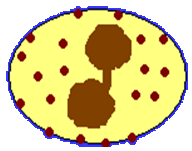 V = I   x  Z
Κυψελίδα ροής
[Speaker Notes: When the electrical circuit works with alternating current (radio frequency) then the electrons pass through the protoplasm of the cell but not though the core or the granules of the leucocytes. In that case the analyzer estimates the protoplasmatic content of the cell.  Αγωγιμότητα: conductivity]
Οπτικές μέθοδοι
Φωτο-ανιχνευτές
Σκέδαση
5 - 15o
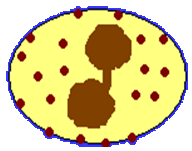 2 - 3o
5 - 15o
Κυψελίδα ροής
[Speaker Notes: The analyzer confirms the estimation of the content and the shape of the blood cells by various methods. One of these are the “Optical Methods”. In that case a laser beam heats the cell inside the flow chamber. Then the cell, because of its size, scatters the light by producing new light beams towards many directions. These directions depend on the content of the cell. The cells with large cores and granules scatter the light away from the straight line. The directions of the scattered light are depended on the shape of the cells, especially of its surface. Properly situated photo-detectors accept the scattered beams and make the proper calculations.]
Φθορισμός
Φωτοανιχνευτής
FITC
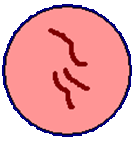 Διεγείρουσα ακτινοβολία
Εκπεμπόμενη ακτινοβολία
Κυψελίδα ροής
To φαινόμενο του φθορισμού
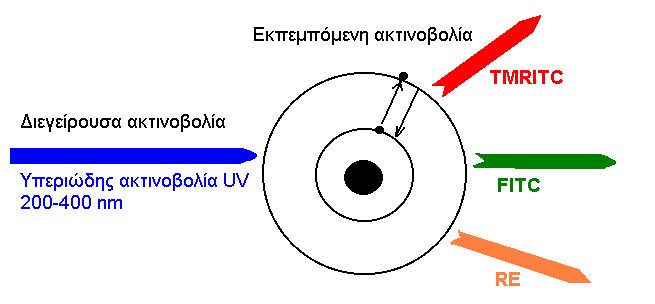 12
H υδροδυναμική εστίαση
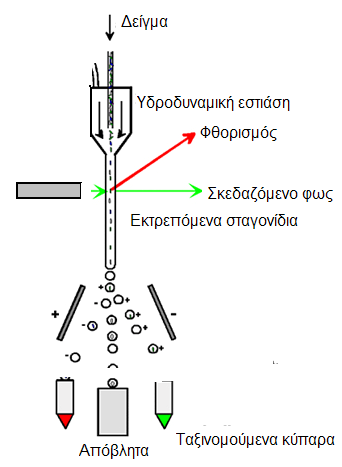 Προσδιορισμός αντιγόνων – πρωτεϊνών σε σφαιρίδια
Με την κυτταρομετρία ροής μπορούμε να προσδιορίσουμε ποιοτικά και ποσοτικά και μακρομοριακές ουσίες όπως DNA, RNA, ορμόνες, πρωτεΐνες. 
Με την τεχνολογία αυτή έχουν ανιχνευθεί αντισώματα anti-HLA που έχουν εφαρμογή στις μεταμοσχεύσεις, κυήσεις και τον έλεγχο πατρότητας, αντιγόνα επιφανείας CD4, CD8 και άλλα.
Ποσοτικός φθορισμόςQFCM (Quantitative Flow Cytometry)
Η ένταση του φθορισμού είναι ανάλογη με τον αριθμό των φθοριζόντων αντισωμάτων στην επιφάνεια του κυττάρου.  
Η ένταση φθορισμού των δειγμάτων συγκρίνεται με την ένταση φθορισμού δειγμάτων αναφοράς (standards). 
Μονάδες μέτρησης της ποσοτικοποίησης του φθορισμού
ABC Antibody Binding Capacity  - χωρητικότητα σύνδεσης αντισώματος
MESF Μolecules Equivalent Soluble Fluorescin – ισοδύναμα μόρια διαλυτής φλουορεσκείνης).
Σχηματική αναπαράσταση κυτταρομετρητή ροής
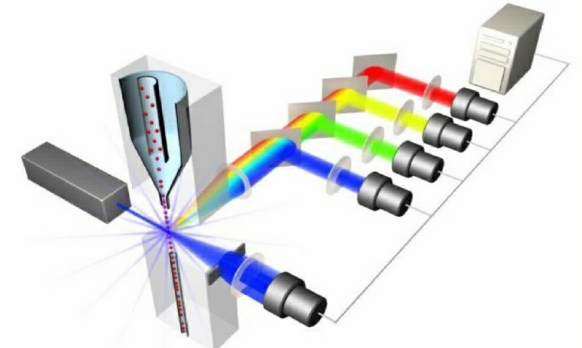 Σύγχρονος κυτταρομετρητής
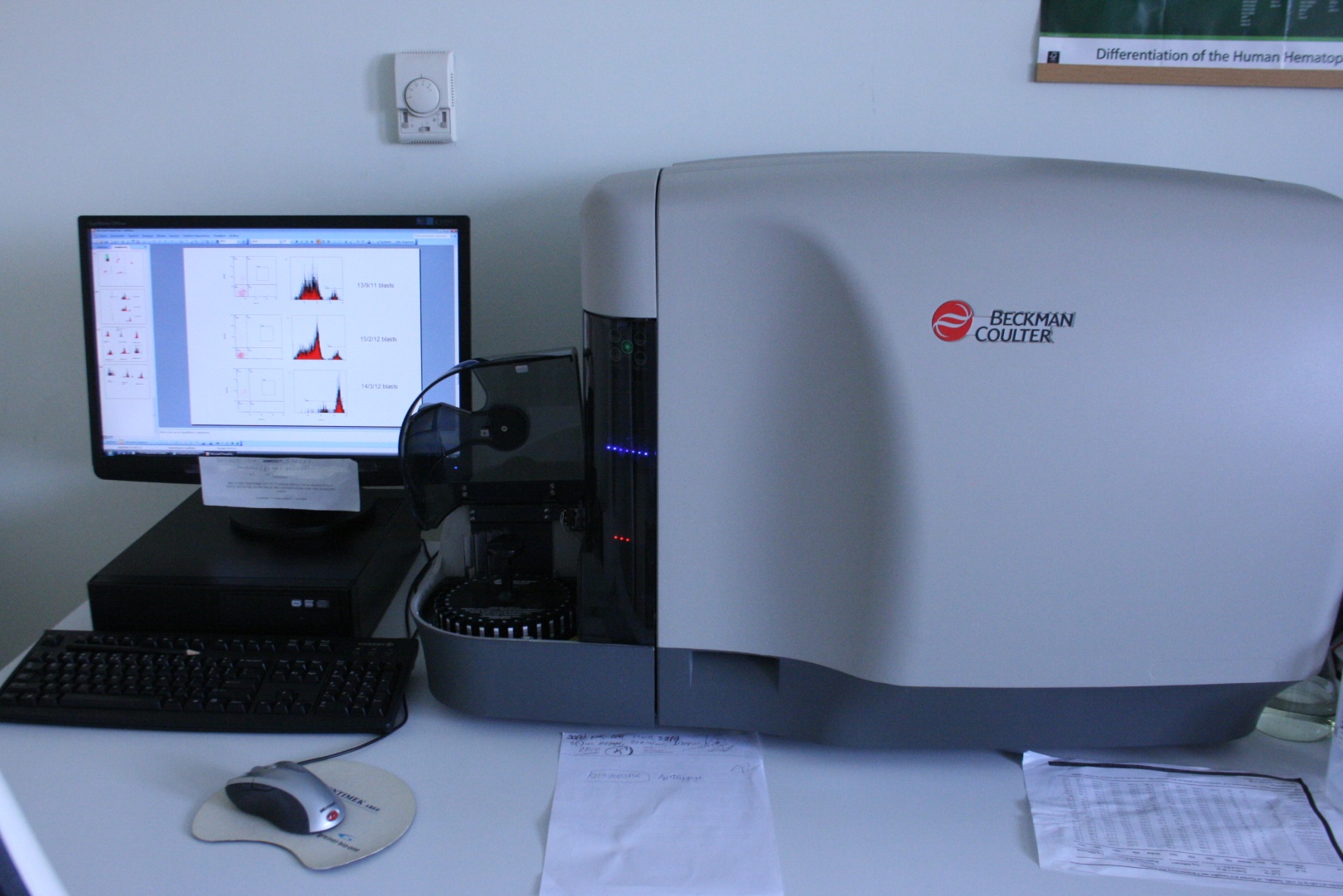 Φθορίζουσες ουσίες
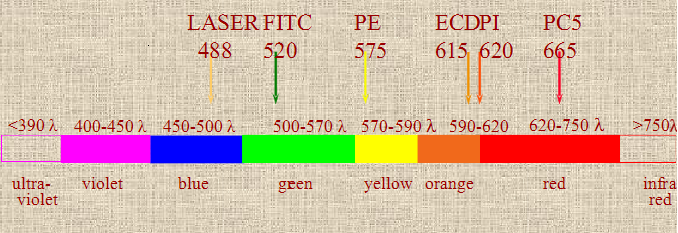 Φθορίζουσες χρωστικές για τη μέτρηση διαφόρων συστατικών
Πρωτεΐνες: FITC, RE, ΤΜRITC, PerCP (Eridinin Chlorophyll Protein).
Νουκλεϊνικά οξέα: PI (Propidium Iodile) 
EB (Ethidium Bromide)
AO (Acridine Orange).
Φορτίο κυτταρικής μεμβράνης: diOC5.
Λιπίδια: Nile Red.
Συγκέντρωση ιόντων Ca+2: indo-1
Απεικονίσεις αποτελεσμάτων στη κυτταρομετρία ροής
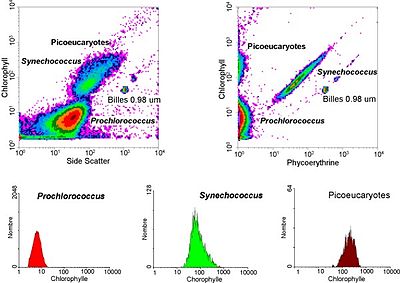 Απεικόνιση αποτελεσμάτων κυτταρομετρίας ροής
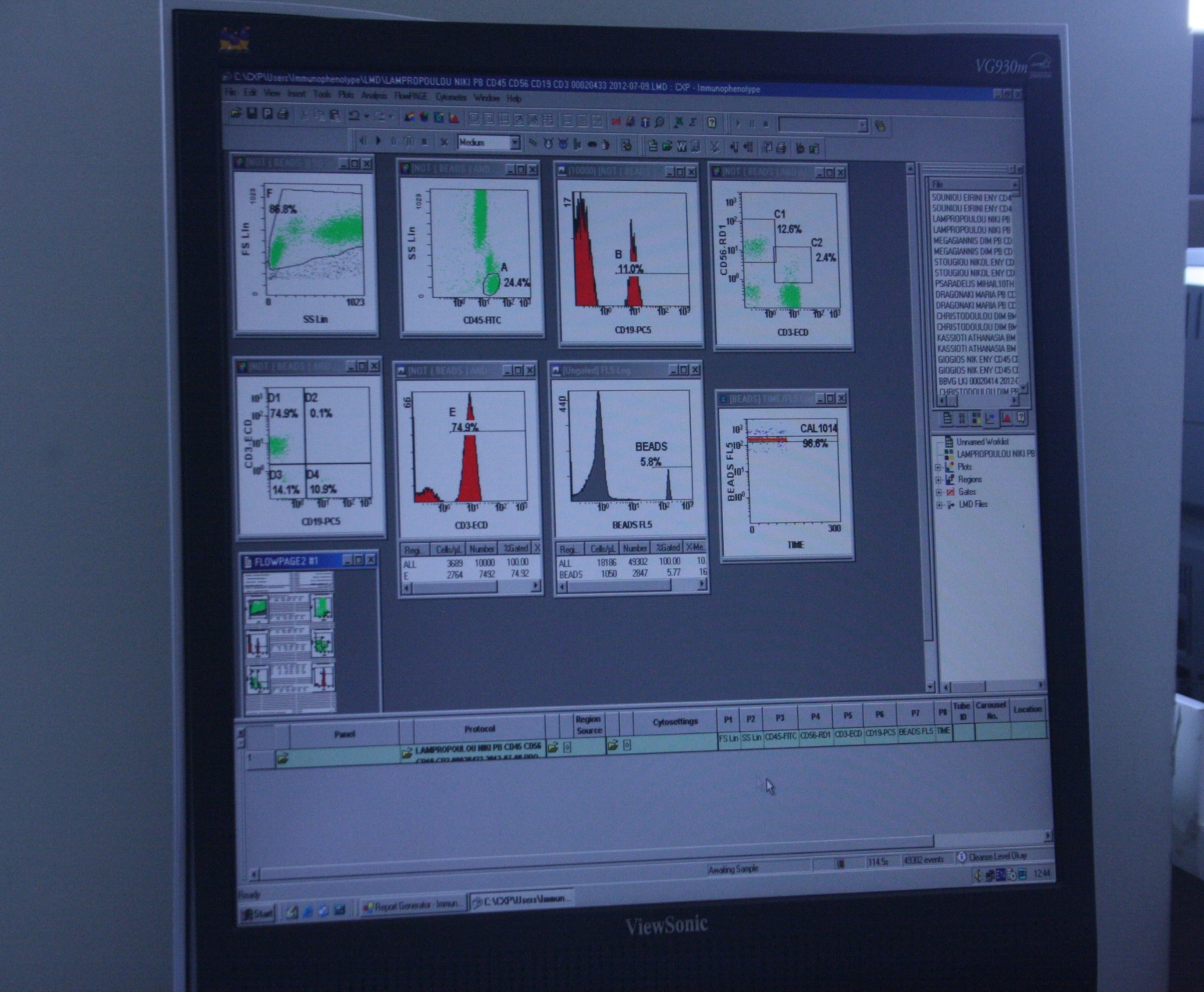 Ισομετρικό διάγραμμα (isometric plot)
Χρησιμοποιείται όταν υπάρχουν δύο μέθοδοι μέτρησης
Αποτελέσματα κυτταρομετρίας ροής
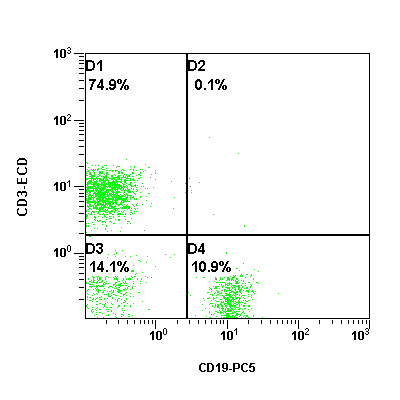 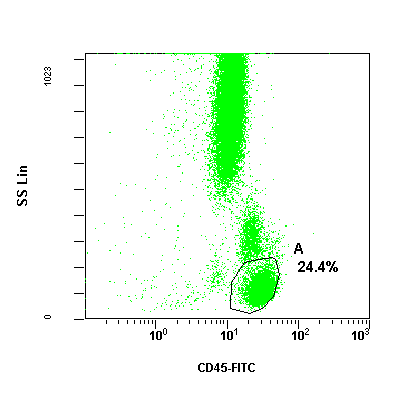 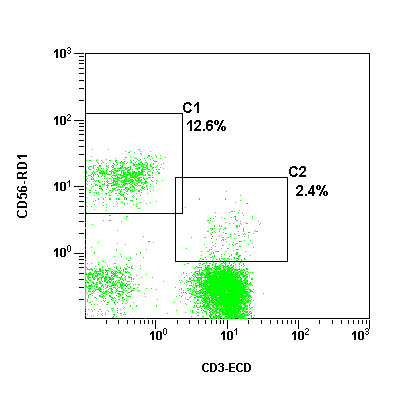 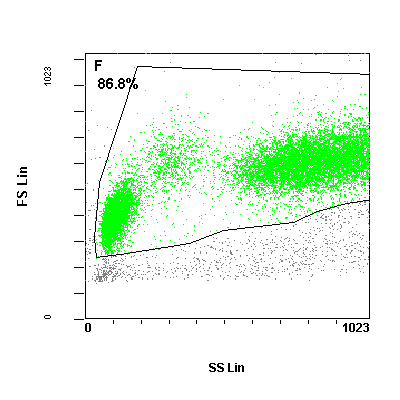 Πολύεδρο διάγραμμα – Diamond plot
Εμφανίζεται όταν συνυπάρχουν πολλοί τρόποι μέτρησης
Μετατροπή τρισδιάστατου σε δισδιάστατο διάγραμμα
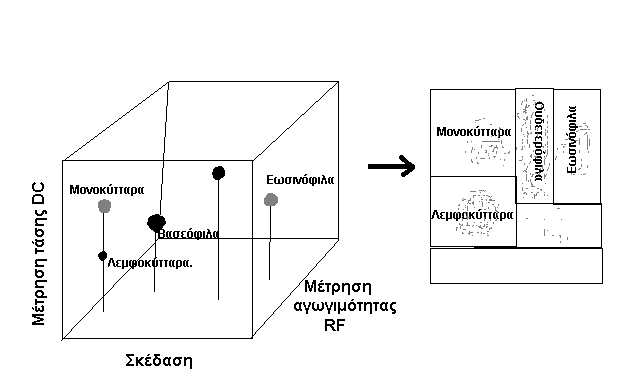 Ιστόγραμμα έντασης φθορισμού
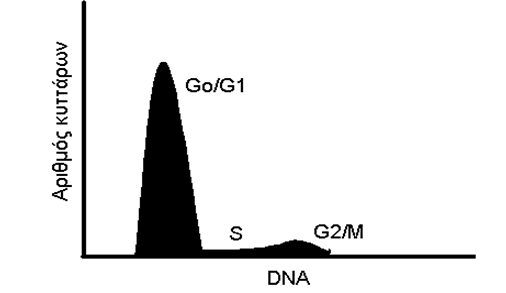 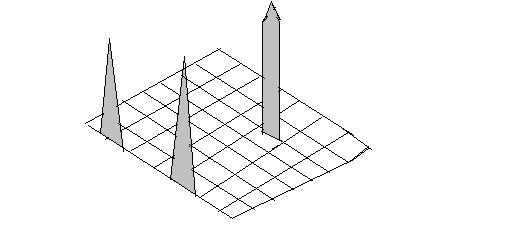 Ιστόγραμμα μιας μεθόδου        -       τριών μεθόδων
Πραγματικά ιστογράμματα ποσοτικής μέτρησης πληθυσμών
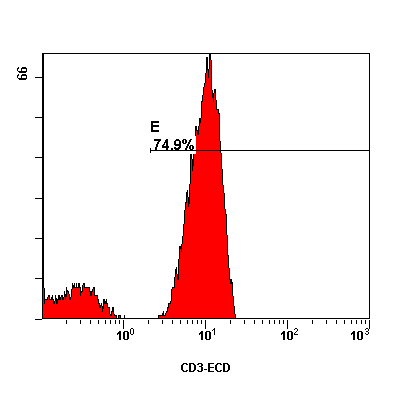 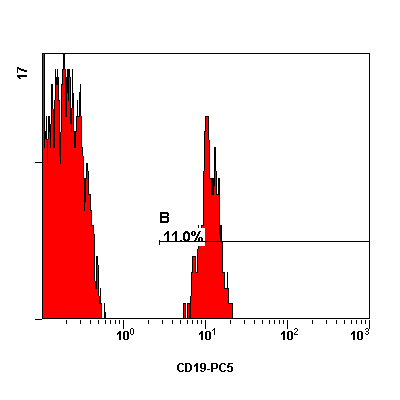 Βαθμονόμηση κυτταρομετρητών ροής
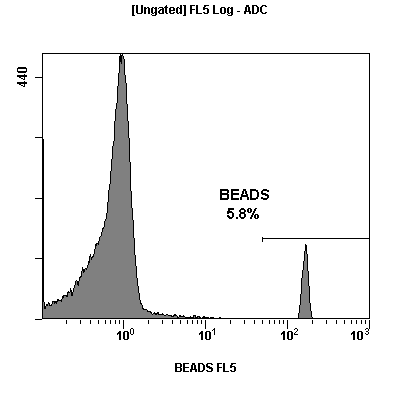 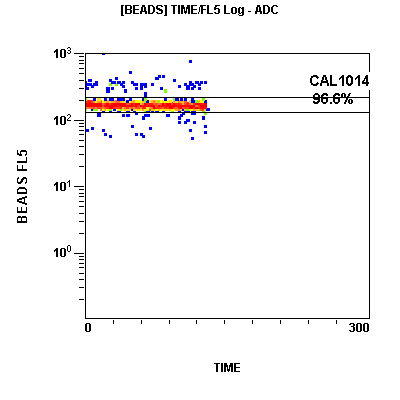 Πραγματοποιείται με μπίλιες (συγκεκριμένου αριθμού) 
μαρκαρισμένες με χρωστικές
Τέλος Ενότητας
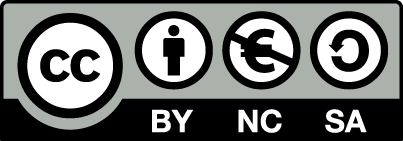 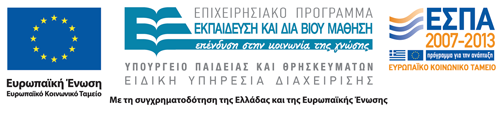 Σημειώματα
Σημείωμα Αναφοράς
Copyright Τεχνολογικό Εκπαιδευτικό Ίδρυμα Αθήνας, Πέτρος Καρκαλούσος 2014. Πέτρος Καρκαλούσος. «Ανοσολογία (Ε). Ενότητα 7: Kυτταρομετρία». Έκδοση: 1.0. Αθήνα 2014. Διαθέσιμο από τη δικτυακή διεύθυνση: ocp.teiath.gr.
Σημείωμα Αδειοδότησης
Το παρόν υλικό διατίθεται με τους όρους της άδειας χρήσης Creative Commons Αναφορά, Μη Εμπορική Χρήση Παρόμοια Διανομή 4.0 [1] ή μεταγενέστερη, Διεθνής Έκδοση.   Εξαιρούνται τα αυτοτελή έργα τρίτων π.χ. φωτογραφίες, διαγράμματα κ.λ.π., τα οποία εμπεριέχονται σε αυτό. Οι όροι χρήσης των έργων τρίτων επεξηγούνται στη διαφάνεια  «Επεξήγηση όρων χρήσης έργων τρίτων». 
Τα έργα για τα οποία έχει ζητηθεί άδεια  αναφέρονται στο «Σημείωμα  Χρήσης Έργων Τρίτων».
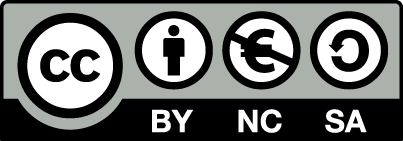 [1] http://creativecommons.org/licenses/by-nc-sa/4.0/ 
Ως Μη Εμπορική ορίζεται η χρήση:
που δεν περιλαμβάνει άμεσο ή έμμεσο οικονομικό όφελος από την χρήση του έργου, για το διανομέα του έργου και αδειοδόχο
που δεν περιλαμβάνει οικονομική συναλλαγή ως προϋπόθεση για τη χρήση ή πρόσβαση στο έργο
που δεν προσπορίζει στο διανομέα του έργου και αδειοδόχο έμμεσο οικονομικό όφελος (π.χ. διαφημίσεις) από την προβολή του έργου σε διαδικτυακό τόπο
Ο δικαιούχος μπορεί να παρέχει στον αδειοδόχο ξεχωριστή άδεια να χρησιμοποιεί το έργο για εμπορική χρήση, εφόσον αυτό του ζητηθεί.
Επεξήγηση όρων χρήσης έργων τρίτων
Δεν επιτρέπεται η επαναχρησιμοποίηση του έργου, παρά μόνο εάν ζητηθεί εκ νέου άδεια από το δημιουργό.
©
διαθέσιμο με άδεια CC-BY
Επιτρέπεται η επαναχρησιμοποίηση του έργου και η δημιουργία παραγώγων αυτού με απλή αναφορά του δημιουργού.
διαθέσιμο με άδεια CC-BY-SA
Επιτρέπεται η επαναχρησιμοποίηση του έργου με αναφορά του δημιουργού, και διάθεση του έργου ή του παράγωγου αυτού με την ίδια άδεια.
διαθέσιμο με άδεια CC-BY-ND
Επιτρέπεται η επαναχρησιμοποίηση του έργου με αναφορά του δημιουργού. 
Δεν επιτρέπεται η δημιουργία παραγώγων του έργου.
διαθέσιμο με άδεια CC-BY-NC
Επιτρέπεται η επαναχρησιμοποίηση του έργου με αναφορά του δημιουργού. 
Δεν επιτρέπεται η εμπορική χρήση του έργου.
Επιτρέπεται η επαναχρησιμοποίηση του έργου με αναφορά του δημιουργού
και διάθεση του έργου ή του παράγωγου αυτού με την ίδια άδεια.
Δεν επιτρέπεται η εμπορική χρήση του έργου.
διαθέσιμο με άδεια CC-BY-NC-SA
διαθέσιμο με άδεια CC-BY-NC-ND
Επιτρέπεται η επαναχρησιμοποίηση του έργου με αναφορά του δημιουργού.
Δεν επιτρέπεται η εμπορική χρήση του έργου και η δημιουργία παραγώγων του.
διαθέσιμο με άδεια 
CC0 Public Domain
Επιτρέπεται η επαναχρησιμοποίηση του έργου, η δημιουργία παραγώγων αυτού και η εμπορική του χρήση, χωρίς αναφορά του δημιουργού.
Επιτρέπεται η επαναχρησιμοποίηση του έργου, η δημιουργία παραγώγων αυτού και η εμπορική του χρήση, χωρίς αναφορά του δημιουργού.
διαθέσιμο ως κοινό κτήμα
χωρίς σήμανση
Συνήθως δεν επιτρέπεται η επαναχρησιμοποίηση του έργου.
33
Διατήρηση Σημειωμάτων
Οποιαδήποτε αναπαραγωγή ή διασκευή του υλικού θα πρέπει να συμπεριλαμβάνει:
το Σημείωμα Αναφοράς
το Σημείωμα Αδειοδότησης
τη δήλωση Διατήρησης Σημειωμάτων
το Σημείωμα Χρήσης Έργων Τρίτων (εφόσον υπάρχει)
μαζί με τους συνοδευόμενους υπερσυνδέσμους.
Χρηματοδότηση
Το παρόν εκπαιδευτικό υλικό έχει αναπτυχθεί στo πλαίσιo του εκπαιδευτικού έργου του διδάσκοντα.
Το έργο «Ανοικτά Ακαδημαϊκά Μαθήματα στο ΤΕΙ Αθήνας» έχει χρηματοδοτήσει μόνο την αναδιαμόρφωση του εκπαιδευτικού υλικού. 
Το έργο υλοποιείται στο πλαίσιο του Επιχειρησιακού Προγράμματος «Εκπαίδευση και Δια Βίου Μάθηση» και συγχρηματοδοτείται από την Ευρωπαϊκή Ένωση (Ευρωπαϊκό Κοινωνικό Ταμείο) και από εθνικούς πόρους.
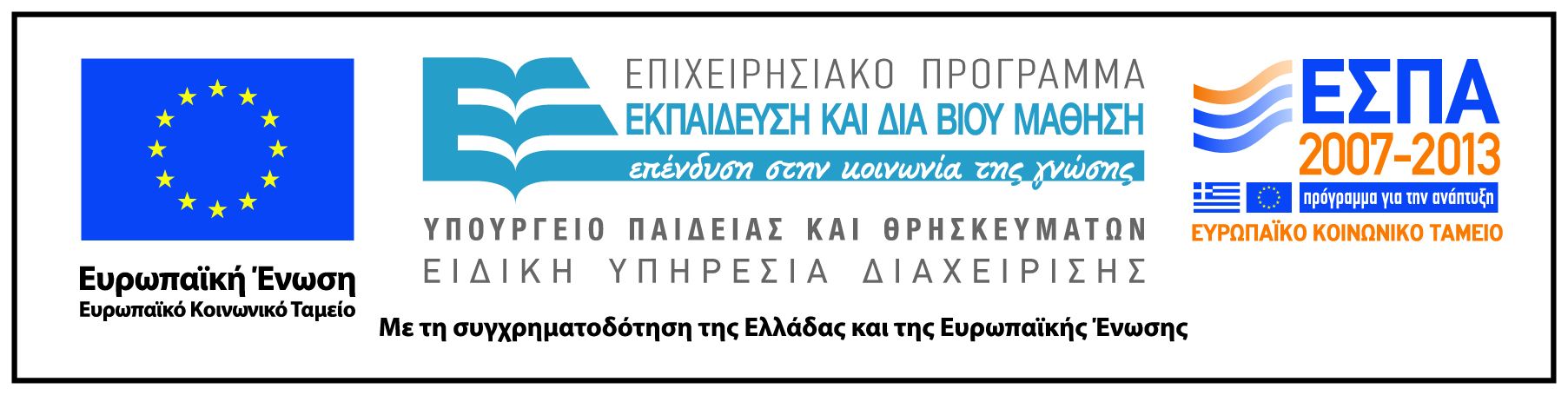